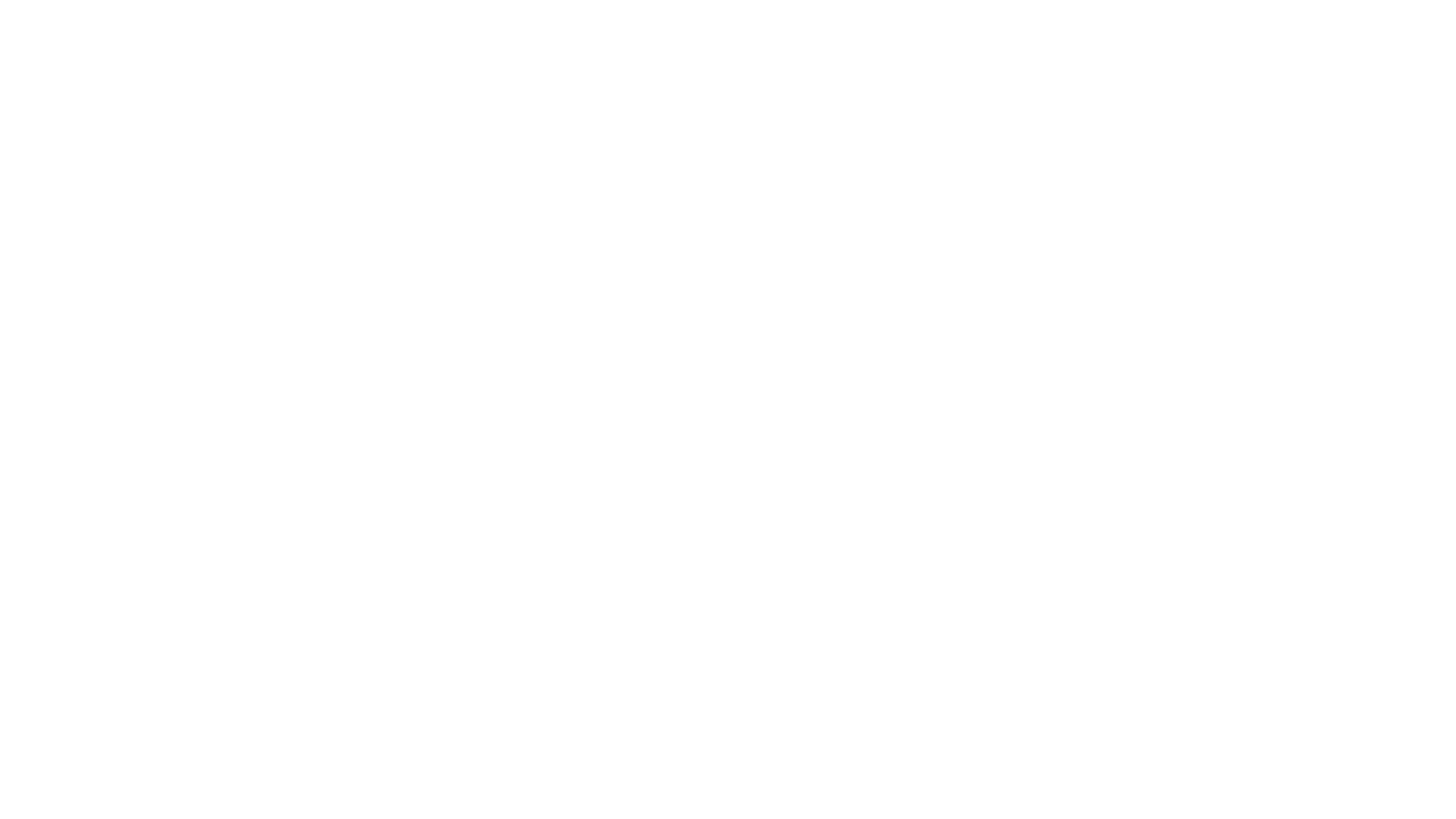 HealthyRelationships
Setting boundaries
Consent
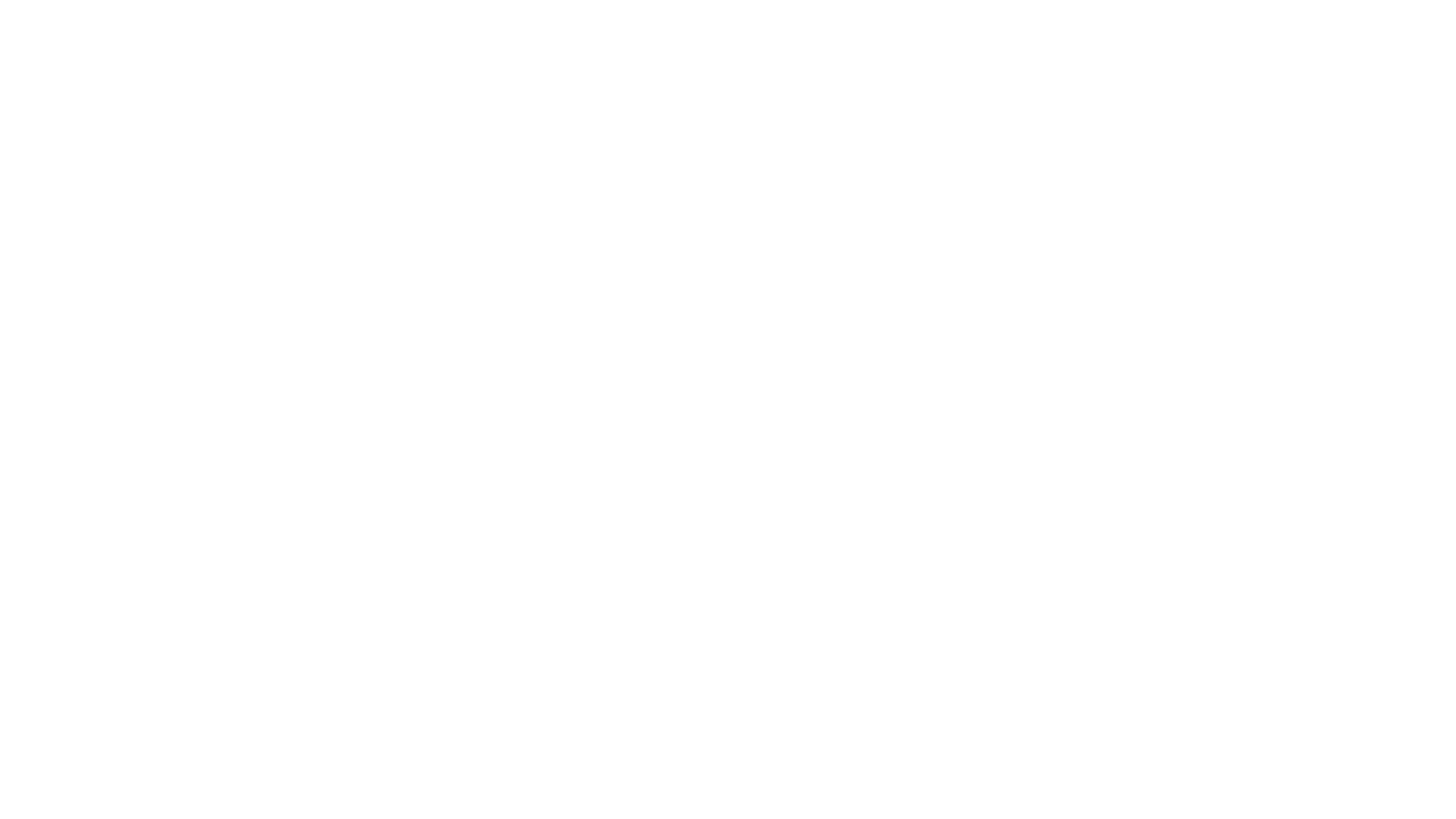 What is a relationship
The way in which two or more people are connected.
Friendships
Dating Relationships
Family Members
Teammates
Classmates
Relationships
Healthy Relationships Depend on…
healthy communication,
healthy boundaries,
mutual respect,
support for one another and
check in with each other’s needs regularly while also giving each other space and privacy.
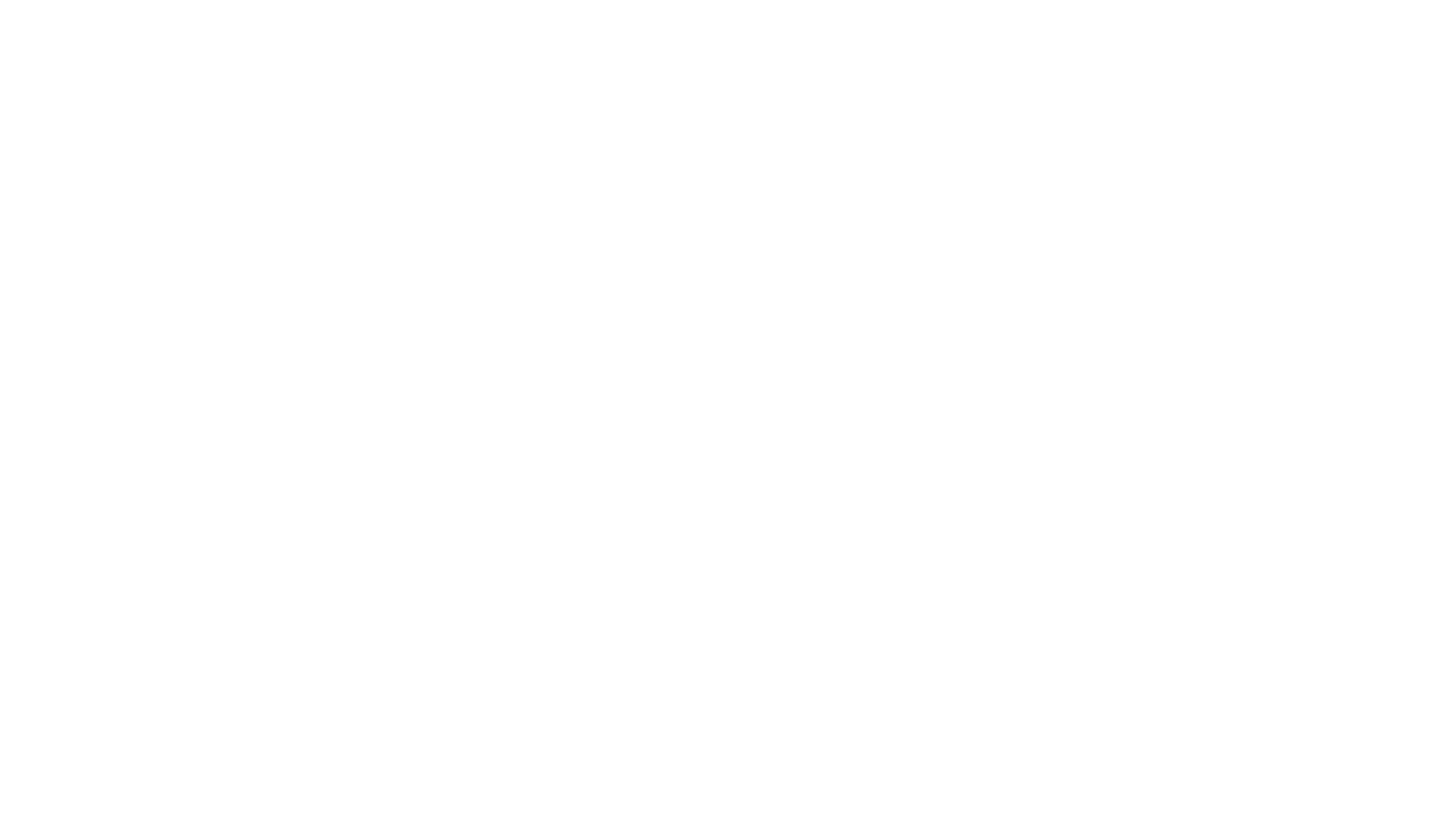 Have you ever had to ask someone to not do something?
How did it make you feel to have to say no?
How did the other person or people respond?
Setting Personal Boundaries
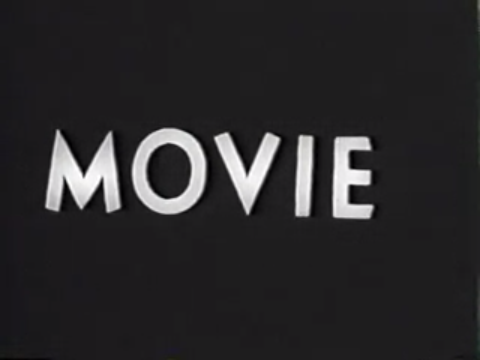 Teen Voices: Friendships and Boundaries
This Photo by Unknown Author is licensed under CC BY-SA
Boundaries and Boundary Setting Chart
Types of relationships
Look in the slide notes below for topics to consider talking about
[Speaker Notes: Consider talking about:
Membership in a social group
Intimate relationships
Professional relationships]
Examples of Boundaries
“I want to hear about your day. I’ll be free to give you my full attention in 15 minutes.”
“I’m not willing to argue with you.”
“I will hang out with you, but I will not gossip about other people.”
“I really enjoy holding your hand while walking together, but I don’t want to kiss you when we say goodbye.”
“I like you, but I don’t enjoy hugging people, please stop asking for hugs.”
[Speaker Notes: Consider talking about:
Relationship formation
Sexual relations
Dysfunctional relations
End of a relationship
Theories of interpersonal relations]
Personal Boundaries
Physical Contact:
I don’t like to hug people unless I know them well.

Keeping your personal space:
I don’t like it when people I don’t know touch me or get really close to me.  Or I prefer that someone asks to borrow my things before taking them.
Language:
I prefer to not use cuss words when talking to people.
I prefer not to talk about another person’s body.
Boundaries Crossed
Physical Contact:
Someone I don’t know well came up to me and hugged me.
Keeping your personal space:
Someone touches your arm to get your attention or someone takes part of your lunch without asking.
Language:
Someone starts using cuss words to talk about another person while you are hanging out with them.
Someone makes negative comments about another person’s body.
[Speaker Notes: Consider talking about:
Relationship intervention]
Brainstorm other examples of boundaries being crossed
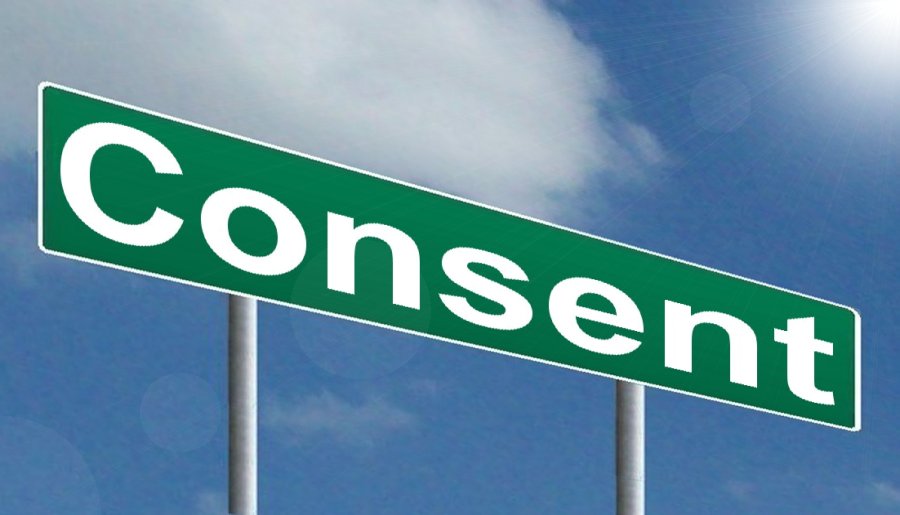 Consent
This Photo by Unknown Author is licensed under CC BY-SA
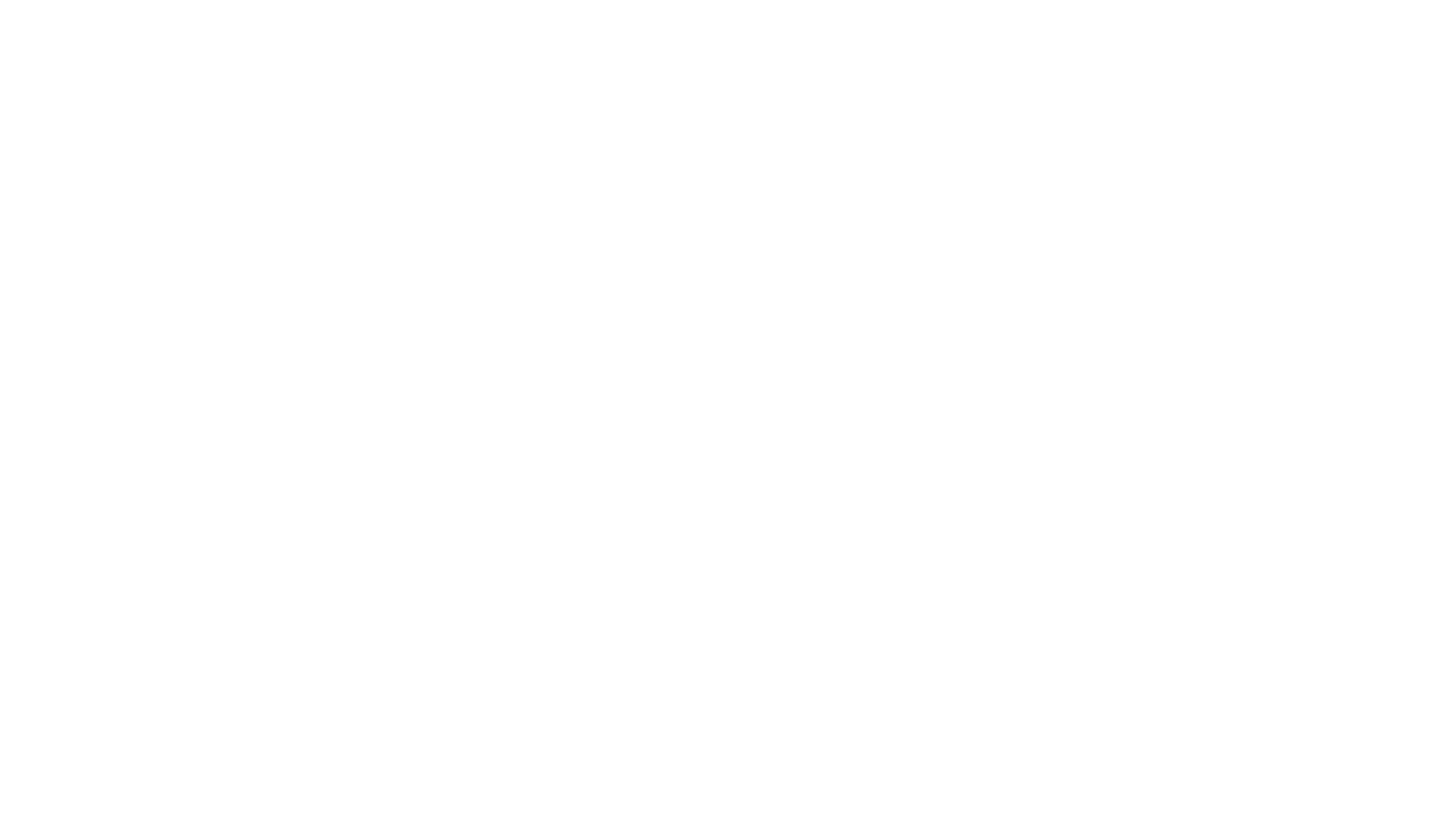 In a healthy relationship, all partners are able to talk openly and agree upon what kind of activity they want to engage in. Whether it’s holding hands, kissing, touching, intercourse, or anything else, it’s important for all partners in a relationship to feel comfortable with what’s happening, every time it happens.
How Consent Works
https://www.loveisrespect.org/resources/how-consent-works/
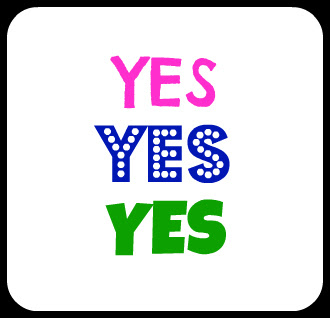 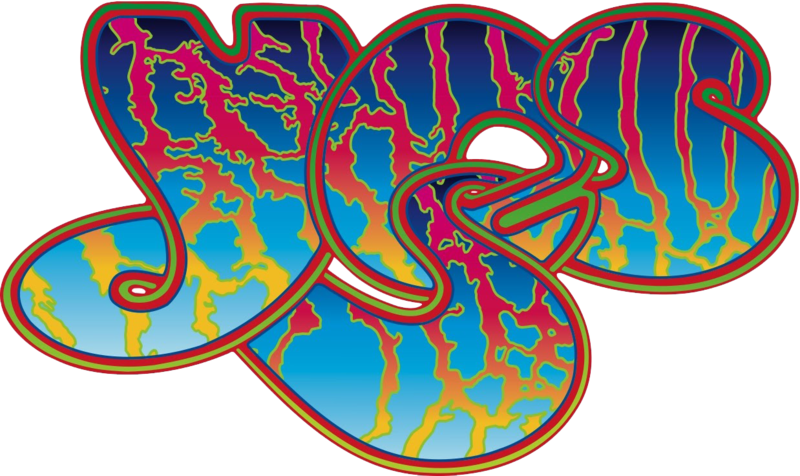 Consent is an enthusiastic YES
This Photo by Unknown Author is licensed under CC BY-SA
This Photo by Unknown Author is licensed under CC BY-SA
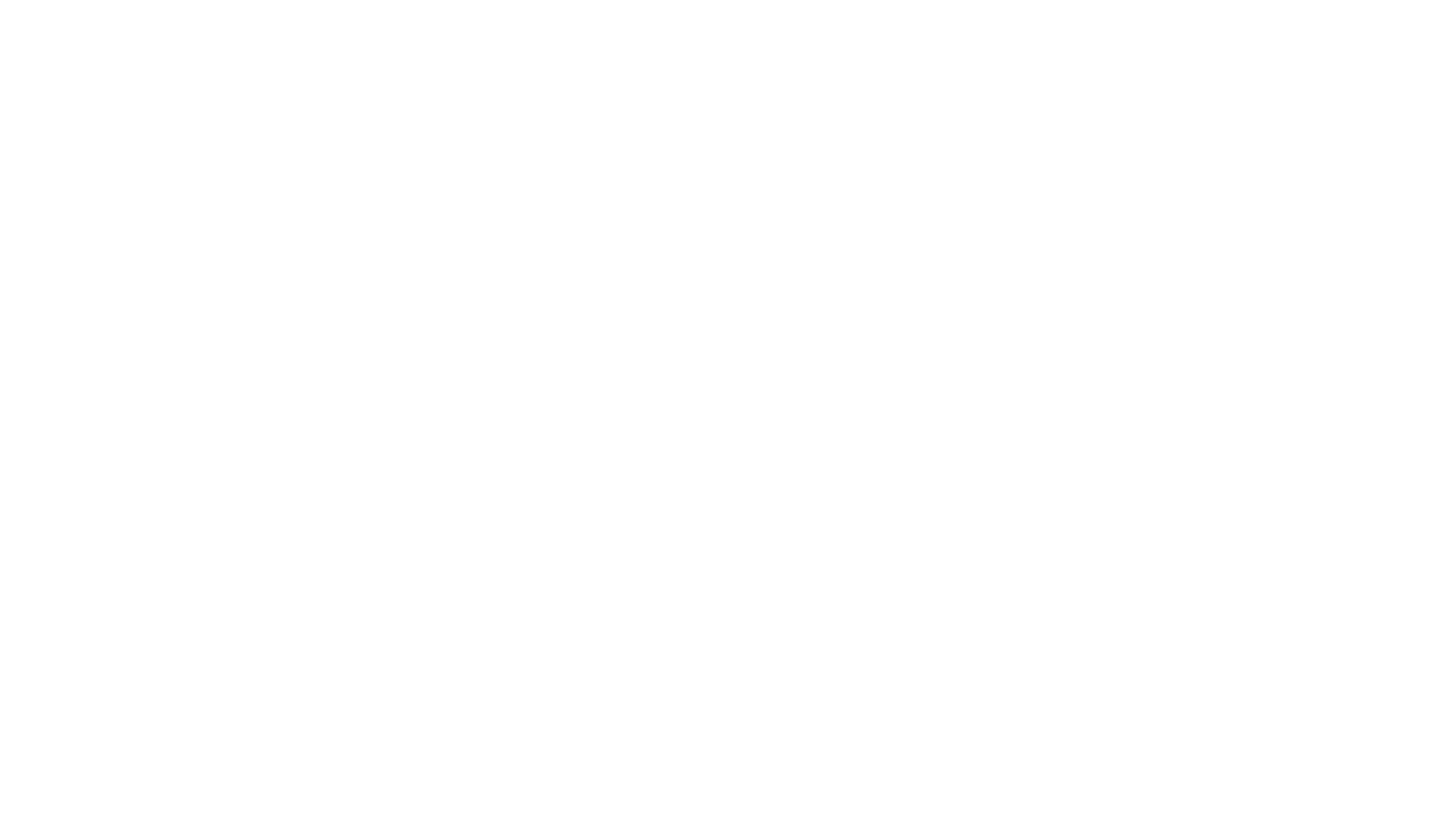 A common misconception about consent is that talking about or getting consent will make a moment awkward or “ruin the mood.”
So, what does a respectful relationship look like?
Talking openly and honestly about what you like and don’t like
Listening to each other
If in a sexual relationship, checking in with each other before, during and after sexual activity
Accepting that “No means no” and only “Yes means yes!”
Respecting each other’s boundaries, no matter what
Not sharing or threatening to share personal stuff (information, pictures, videos) with others
Respecting each other’s right to privacy, online and off
What Makes a Relationship Healthy
Setting and Respecting Boundaries Activity
What to say when your boundaries are being crossed…
“Please don’t do that” 
“This doesn’t work for me” 
“I’m drawing the line at ___” 
“Not at this time”
“I’ve decided not to” 
“I don’t want to do that” 
“I’m not comfortable with this” 
“I can’t do that for you”
“This is not acceptable”
How to Express your Boundaries
Use Confident Body Language
Be Respectful
Plan Ahead
You have the right to privacy, both online and off 
You have the right to feel safe and respected 
You have the right to decide who you want to date or not date 
You have the right to say no at any time (to sex, to drugs or alcohol, to a relationship), even if you’ve said yes before 
You have the right to hang out with your friends and family and do things you enjoy, without your partner getting jealous or controlling 
You have the right to end a relationship that isn’t right or healthy for you 
You have the right to live free from violence and abuse (physical, verbal and emotional)
You have the responsibility to respect other’s boundaries
Relationship Bill of Rights
Respecting Boundaries
We all have a responsibility to respect boundaries.  
You have the responsibility to respect other’s boundaries and if you do not, in some instances, you could be breaking the law.
If your boundaries have been crossed, please talk to…
Parent or Guardian
Trusted Adult
Faith Based Leader
Teacher
School Counselor
School Nurse
Health Clinic
Health Care Provider
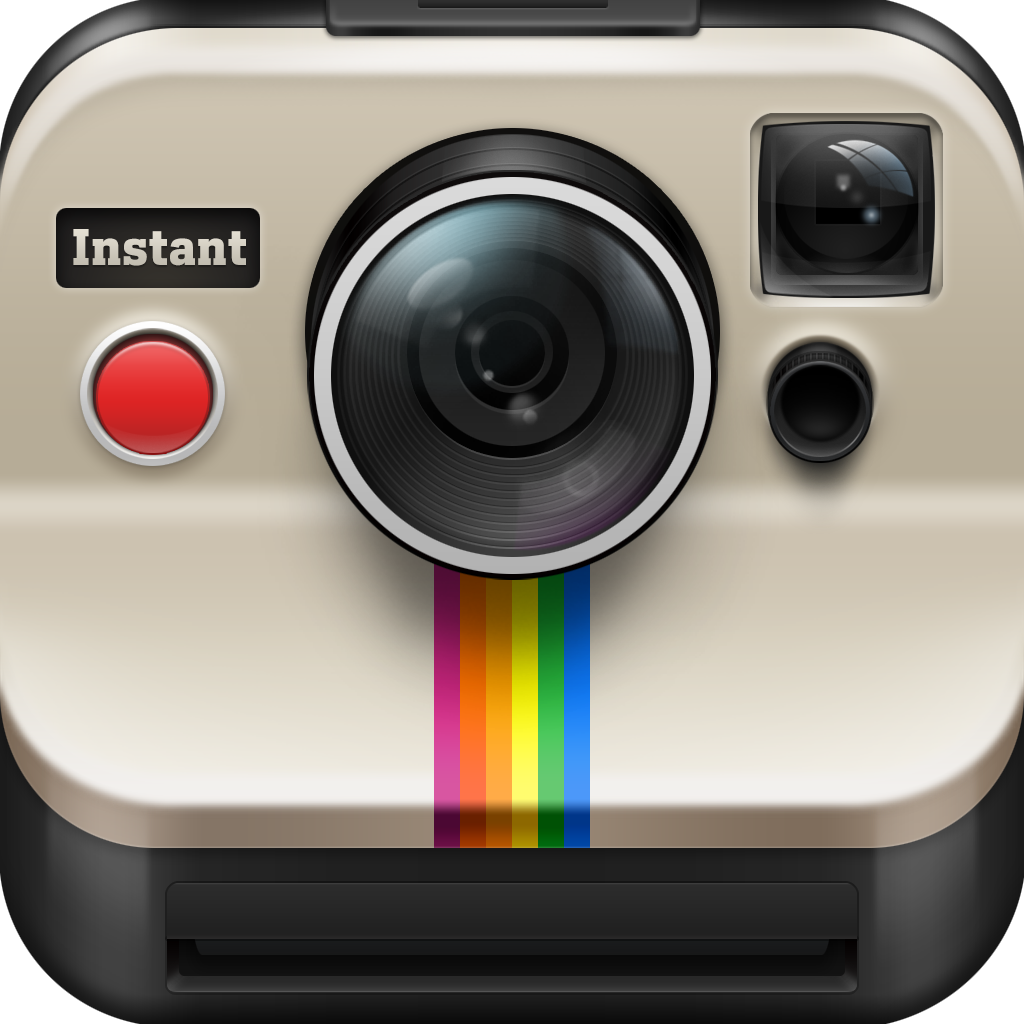 Resources- TAKE A PIC!
SASS – sexual assault support services
Call (775) 221-7600 & ask to speak with an advocate
Text: “SASS” to 839863
Domestic violence resource center: 775-329-4150
Safe embrace: 775-322-3466
Crisis support services: 1-800-273-8255
Text “care” to 839863 
Wingspan– serves people who are LGBTQhotline 520-624-0348 or 1-800-553-9387 bilingual 24/7
The anti-violence project– serves people who are LGBTQhotline 212-714-1124 bilingual 24/7
GLBT national help centerhotline 1800-246-PRIDE (1-800-246-7743) oronline chat at http://www.Volunteerlogin.Org/chat/
National sexual assault hotline – supports LGBTQ people1-800-656-HOPE (4673) 24/7 oronline counseling at https://ohl.Rainn.Org/online/
Awaken- 775-393-9183
Love is respect hotline: 1-866-331-99474 (24/7) or text “loveis” 22522
Step up! Nevada, stop violence! Http://www.Stepupstopviolence.Org/